Berekraftig cruise – kunnskap om og optimalisering av sosiale, miljømessige og økonomiske effektar av cruiseturisme
01.11.2018
Bakgrunn
Berekraftig cruise – kunnskap om og optimalisering av sosiale, miljømessige og økonomiske effektar av cruiseturisme
Destinasjonar & distribusjon av trafikk: Kartlegge besøksintensiteten i cruisehamnene langs Vestlandskysten no og i framtida. 
Økonomi & lokal verdiskaping: Kartlegge forbruksmønsteret i dag og føreslå tiltak for korleis verdiskapinga på landsida kan aukast. 
Miljøutvikling: Kartlegge miljøeffektar og kva som er mogelege tiltak for å redusere miljøeffektane, både teknologisk og i politikkutforming. Korleis kan desse tiltaka påverke framtidig utvikling av cruise?
Hovedfokus arbeidspakker
Arbeidspakke 1, tid/rom distribusjon av cruiseskip og turistar, skal kartlegge besøksintensiteteten cruisehavnene nå og i framtida. Når, hvor og antall besøkende i dag og i framtid med hensyn til utbyggingsplaner og attraksjonskraft i destinasjonene (TØI)
Arbeidspakke 2, miljøteknologi og politikkutforming. Kartlegge miljøeffekter og hva som er mulige tiltak for å redusere miljøeffekter. (Vestlandsforskning)
Arbeidspakke 3, turistetterspørsel og organisering av landbaserte tilbud, kartlegge forbruksmønster i dag og foreslå tiltak for hvordan verdiskapinga på land kan økes. (TØI, UiS og NHH)
Arbeidspakke 4 utvikle et forvaltningsverktøy.
[Speaker Notes: WP1 Sett på trengsel på land, samlet inn data fra Bergen, Flåm, Stavanger og Geiranger for 2016 og 2017. N=1350 og 300-400 respondenter per destinasjon
«Crowding» påvirker tilfredshet hos turistene.  «Crowding» gir negativt utslag i Geiranger, Flåm og Stavanger, men ikke i Bergen. Det kan skyldes at sommeren i 2016 (juni og juli var tidspunkt for datainnsamling) var veldig regn tung noe som kan ha påvirket opplevelsen i Bergen. 
Noe forskjell i opplevelsen mellom cruiseturister (stod for 43% av utvalget) og andre turister. «Crowding» oppfattes positivt av cruiseturister, mens det oppfattes negativt av 2/3 av de som er i andre turistgrupper. 
Sentralt å se «Crowding» i sammenheng med hvor godt det er tilrettelagt. God tilrettelegging på cruisedestinasjoner kan bidra til mindre opplevelse av «crowding». Tilrettelegging slår et ny kjøring av modellen positivt ut i forhold til tilfredsstilhet hos turistene.
WP3 retter seg mot cruiseturister og her er N=630, datainnsamling er foretatt sommeren 2017. Undersøkelsen tok 5-10 minutter å svare på. Undersøkelsen dreide seg om hvilke produkter cruiseturistene ønsker seg i land og om bord i skipene. Ett av spørsmålene gikk på cruiseturistens forbruk i land. 
at tall 860 NOK dreier seg om både det som blir lagt igjen på båten og i land, samt at ikke alle båter har maks passasjertall (ligger på 85%-90% aggregert), i tillegg er det ikke alle som går i land. Men det er uvisst andel som går i land. Regner en med maks pax samt at alle går i land vil penger brukt på land bli overestimert.]
Modellen
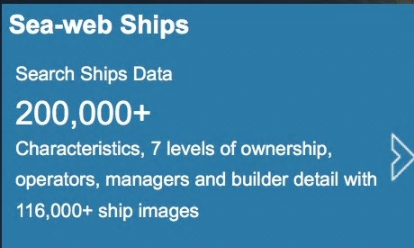 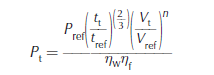 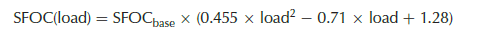 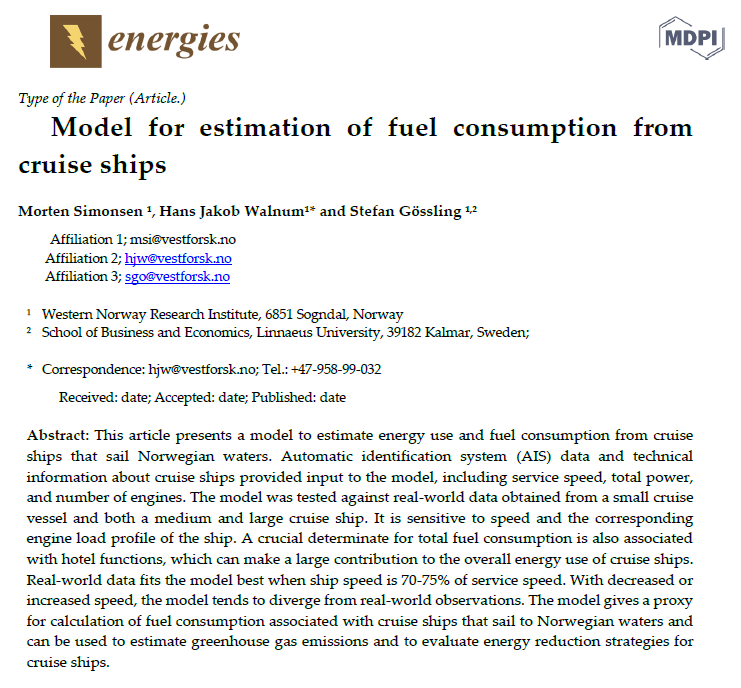 AIDA SOL
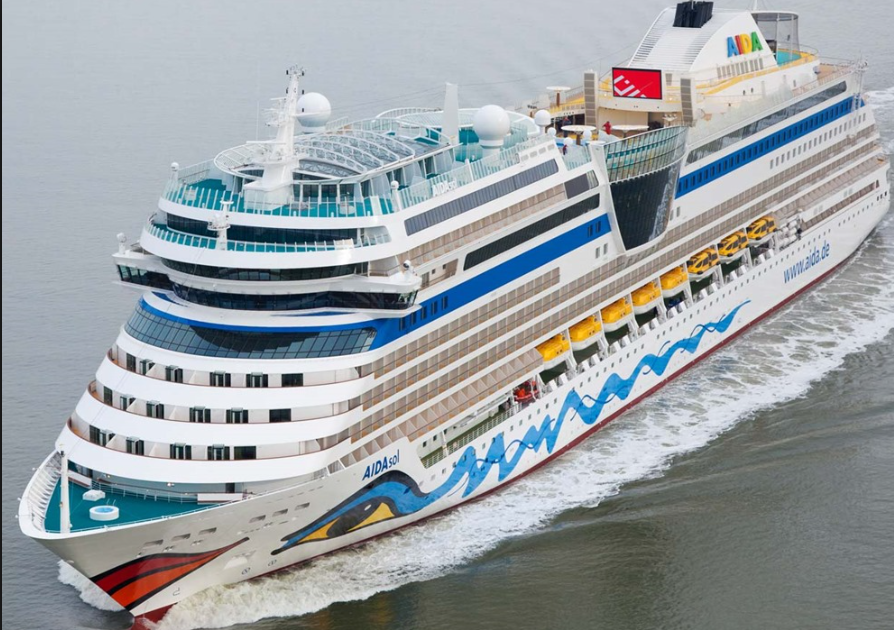 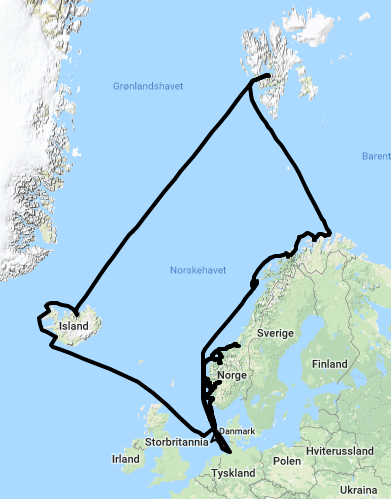 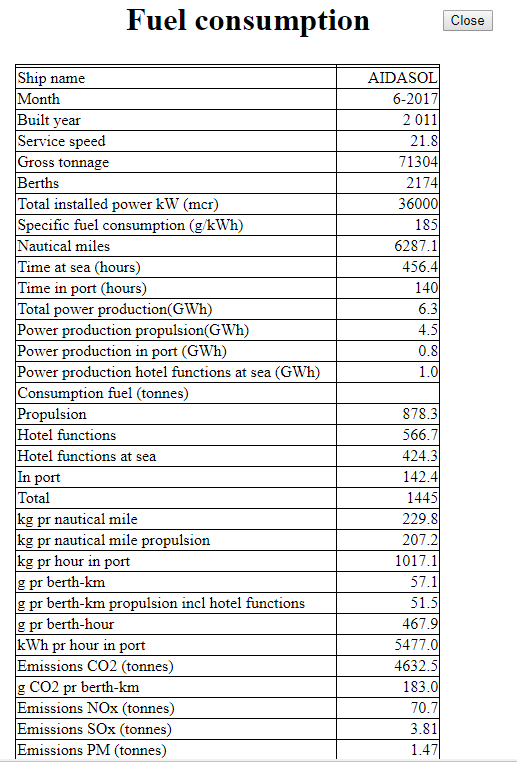 Modellen estimerer 5 MW i havneligge for Aida Sol. 
10 timers opphold i havn tilsvarer:
Det årlige:
CO2 utslippet til 14 biler, 
NOx utslippet til 694 biler.
Partikkelutslippet til 1390 biler.
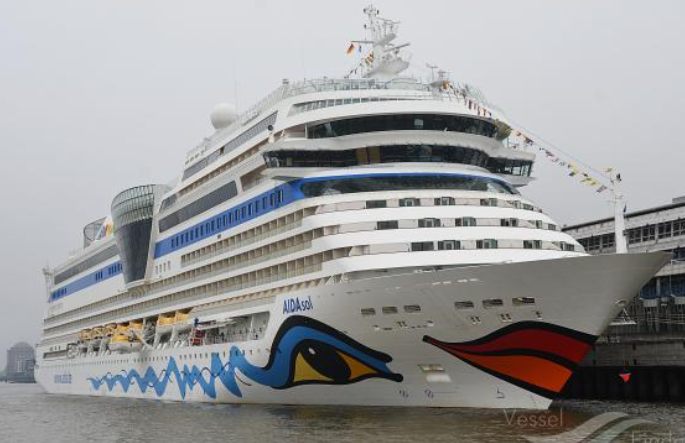 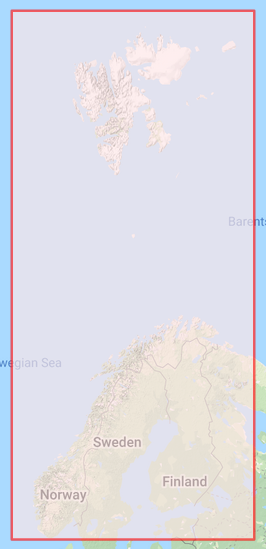 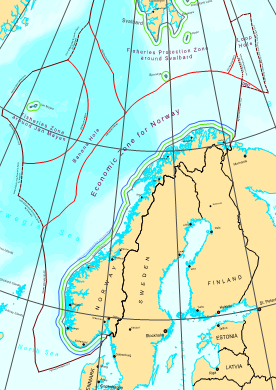 Aggregerte verdier
Drivstofforbruk 130 000 tonn, 416 000 tonn CO2 tilsvarer om lag 10-11 prosent av utslipp fra innenriks skipstrafikk.
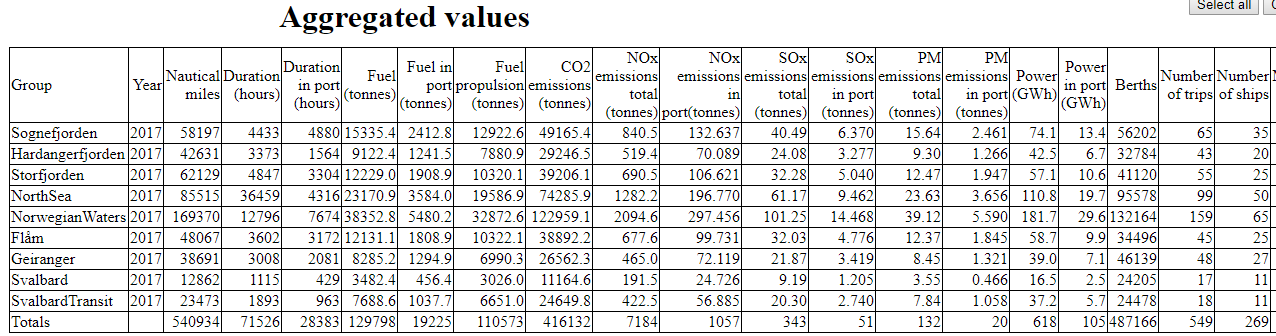 Landstrøm
14,8 prosent av klimagassutslippene i norsk økonomisk sone skjer i havneområder
Mellom 70 og 90 prosent reduksjon knyttet til klimagassutslipp kan oppnås ved bruk av landstrøm (vi må trekke fra manøvreringstid i havn, og oppkoblingstid) 
10-11 prosent av totale klimagassutslipp fra cruiseskip i norsk økonomisk sone kan bli fjernet ved bruk av landstrøm.
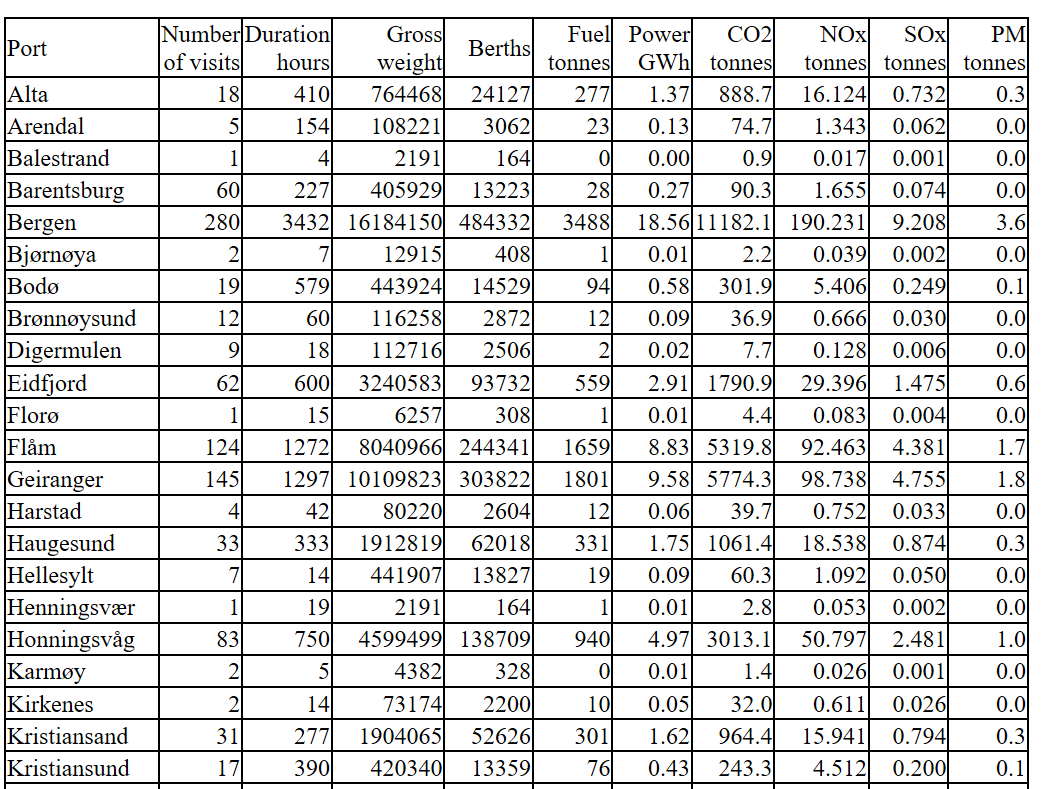 Fartsreduksjon
Fartsreduksjon vil ha betydning, reduseres farta med 2 knop for alle cruiseskipaktivitet registrert i modellen vil det redusere det totale klimagassutslippet med opp mot 15 prosent
Optimal fartsreduksjon/tilpasning har sammenheng med hotellasten (del som ikke går til framdrift) som er betydelig knyttet til cruiseskip.
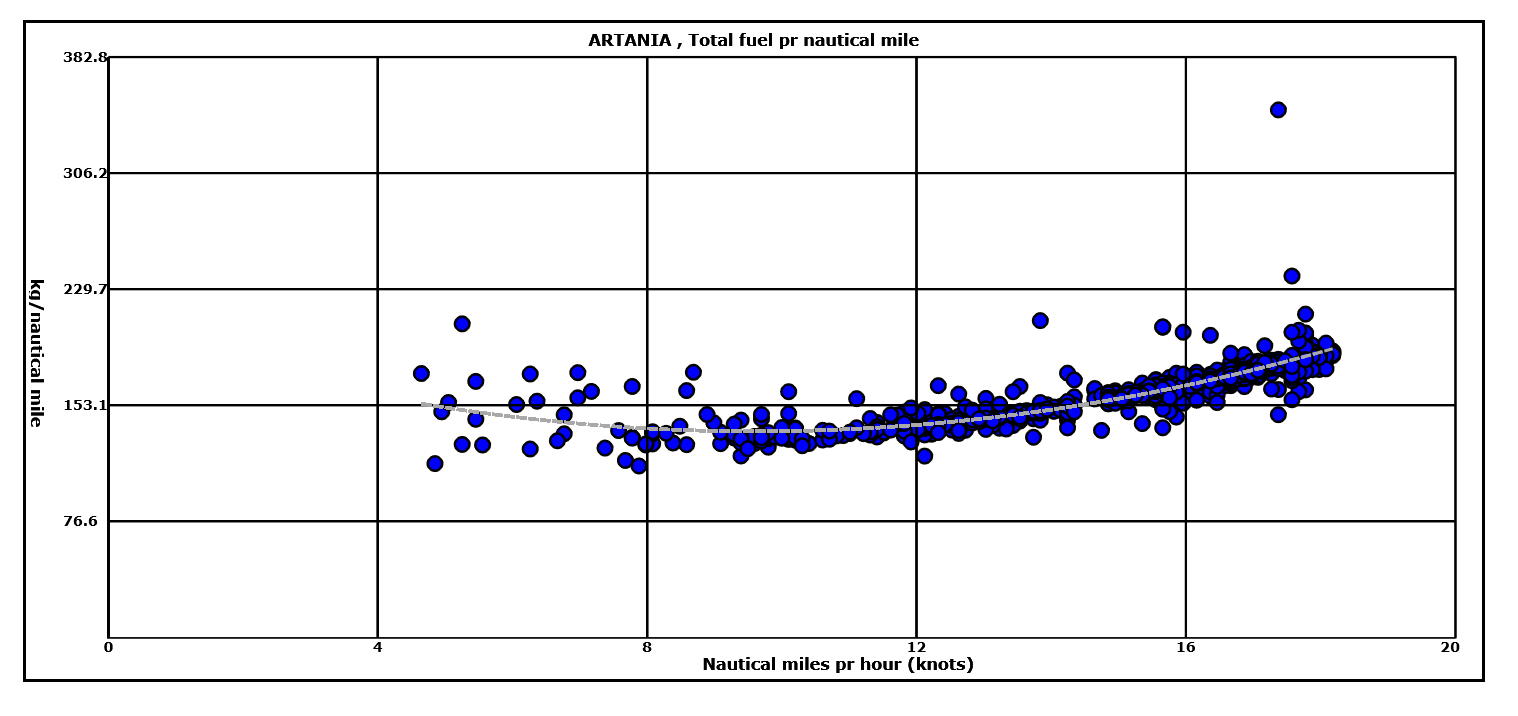 Videreutvikling og kobling med andre datakilder
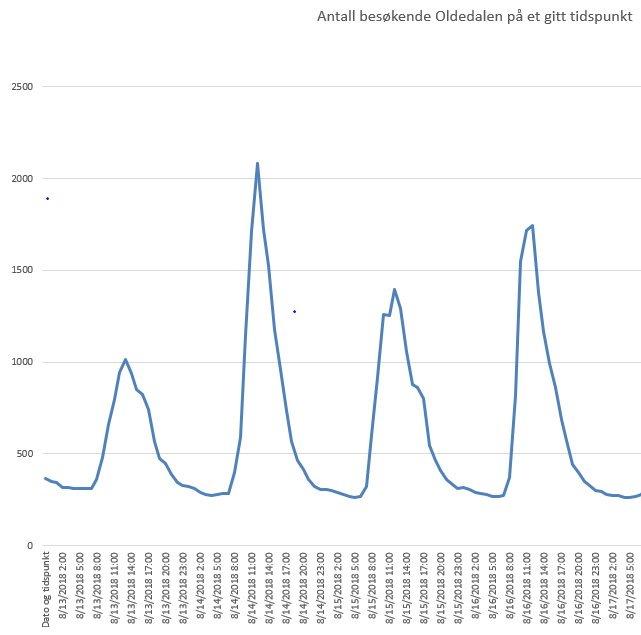 Modellen
Modellen kan brukes for å kartlegge cruiseaktivitet, hvordan skipene har bevegd seg, antall skip og anløp og drivstofforbruk fra skipene, og tilhørende miljøeffekter.
oversikt over skipsanløp i norske havner, og hvilke europeiske havner skipene går til og fra.  
Modellen kan i tillegg brukes til å se på miljøeffekt av tiltak, f.eks. effektene av fartsreduksjon og anvendelse av alternative drivstoff, og overordna effekt som landstrømtilbud til cruiseskip kan ha.
Modellen kan i brukes som grunnlag for å se miljøeffekter av framtidige utviklingsbaner i cruise.
Verdiskaping og videreutvikling
TØI Skal gjøre en metaanalyse av verdiskaping av cruise, se på ulike studier og deres forutsetninger for å finne ut hva som forklarer forskjeller mellom studier.  
Kobling til Telenor-data, på mindre cruisesteder er det mulig å koble hvor mange som befinner seg i et område, muligens mulig å følge cruiseturisters bevegelse på land.